TECNOLOGÍA E INNOVACIÓN EN MINERÍA
Prof. Mario Cedrón Lassús
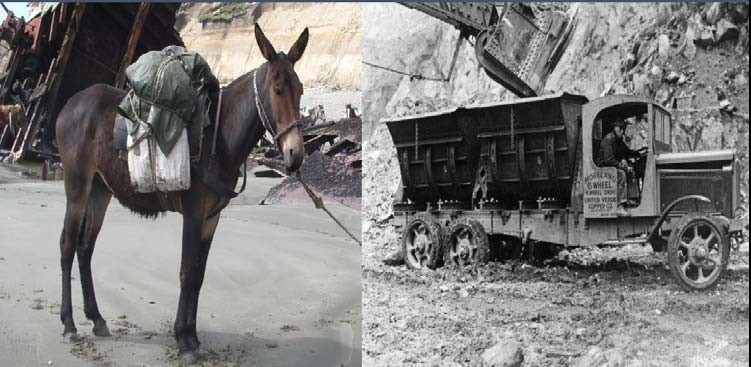 Esta era la minería hace 100 años
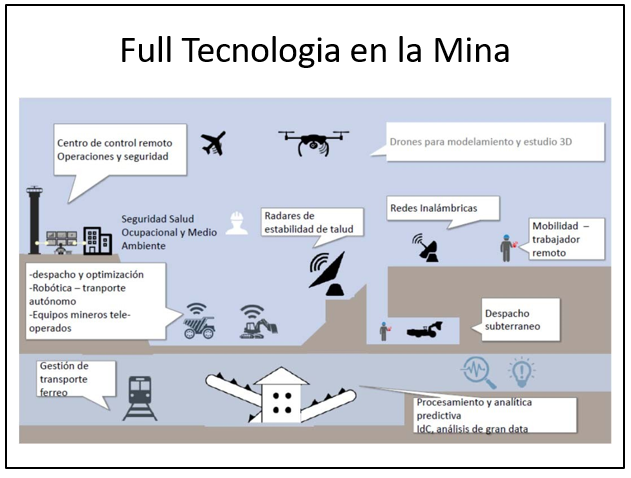 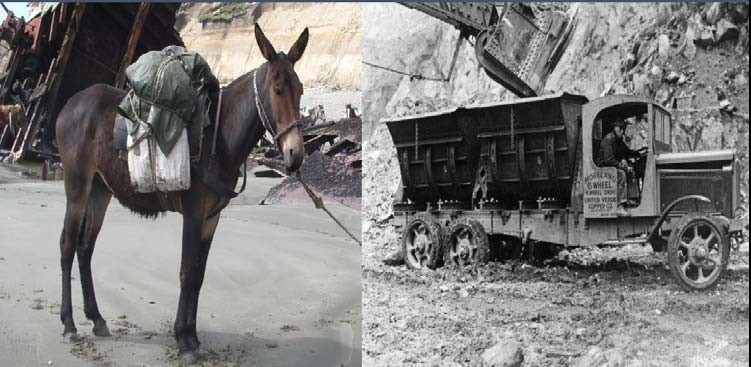 Esta es la minería hoy gracias a la tecnología y la innovación
La innovación es la creación de una nueva oferta de negocio viable. Una definición bastante simple, pero si vamos más al punto: La innovación [vista como independiente de la invención] es la creación [para nuestro mercado o el mundo] de una nueva oferta de servicios [que idealmente vaya más allá de los productos a plataformas, modelos de negocios y experiencias del cliente/partes interesadas] que sea viable [y cree valor tanto para los clientes como para quien los ofrece]. Doblin (a Deloitte business), 2017
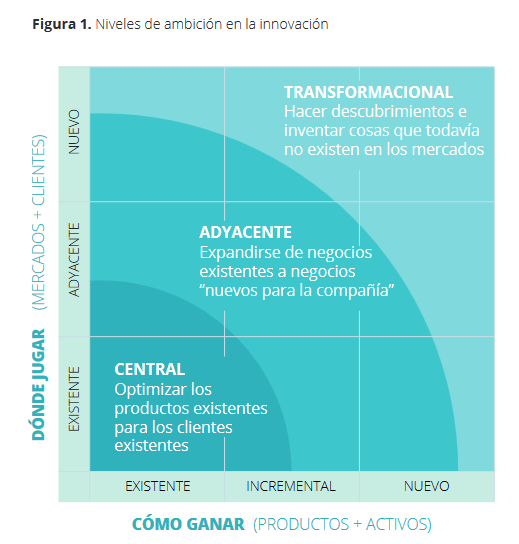 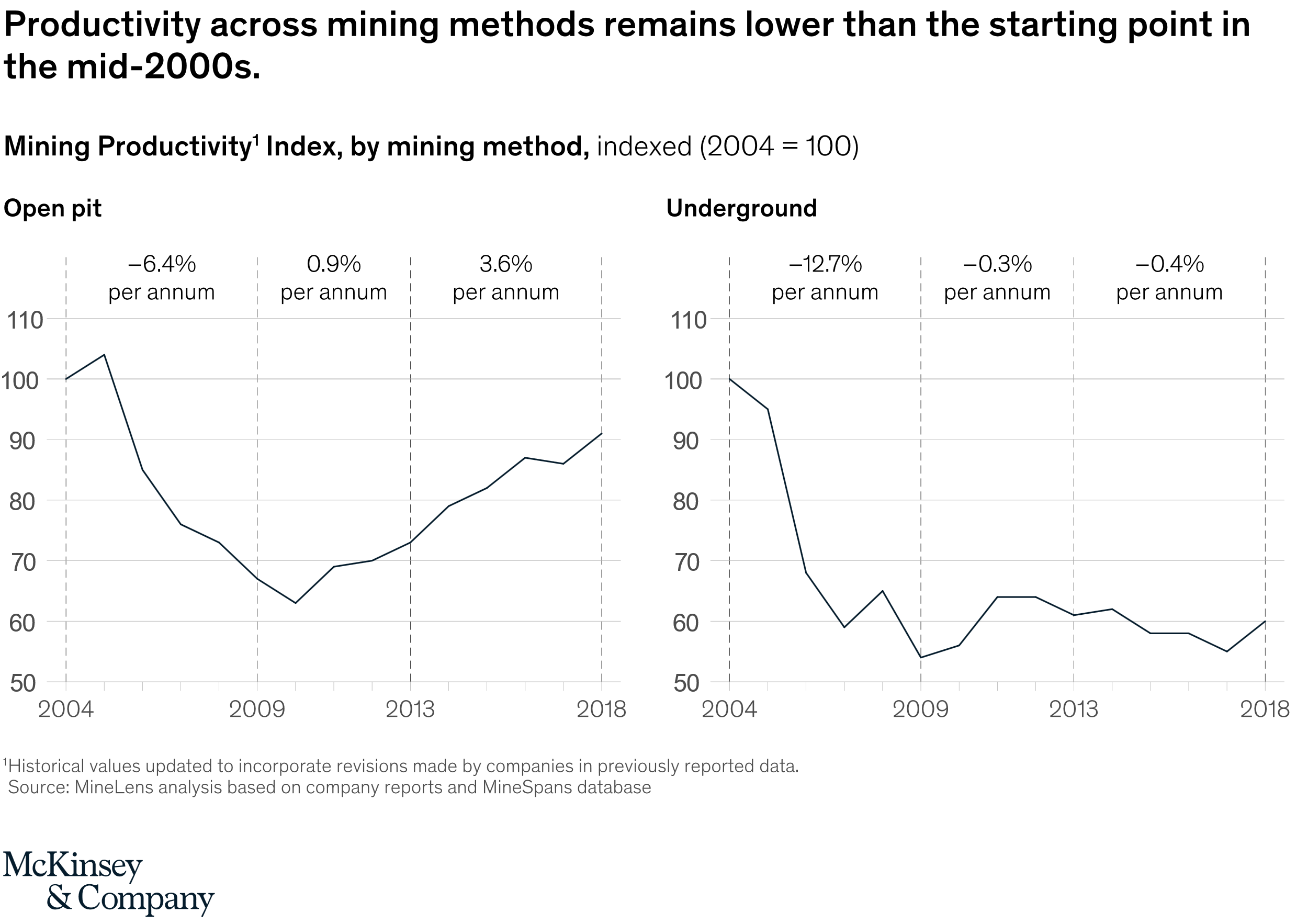 Sin embargo la productividad ha descendido y se recupera lentamente
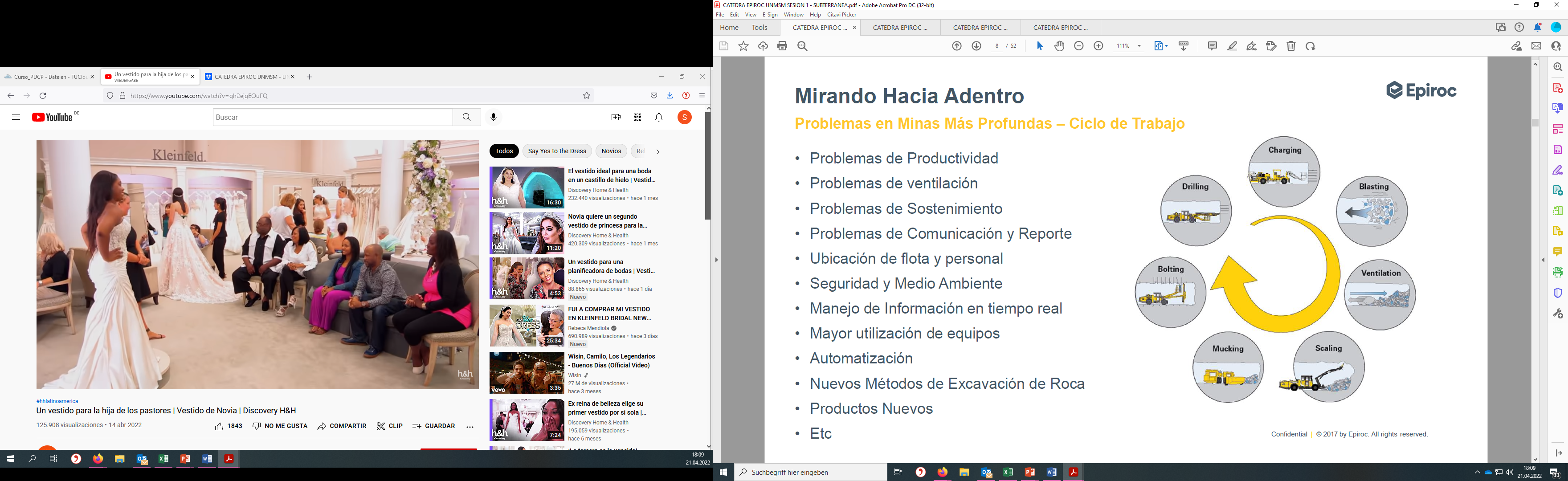 Problemas de Productividad
Problemas de ventilación
Problemas de Sostenimiento 
Problemas de Comunicación y Reporte
Ubicación de flota y personal
Seguridad y Medio Ambiente
Manejo de Información en tiempo real
Mayor utilización de equipos
Automatización
Nuevos Métodos de Excavación de Roca
Productos Nuevos
Desafíos de la minería
Incremento de costos
Demanda futura de minerales
Cuadros normativos más estrictos
Mayores estándares de seguridad: 
Vision Zero
Disminución de yacimientos de alta ley
Nuevos yacimientos más profundos
Porque innovar
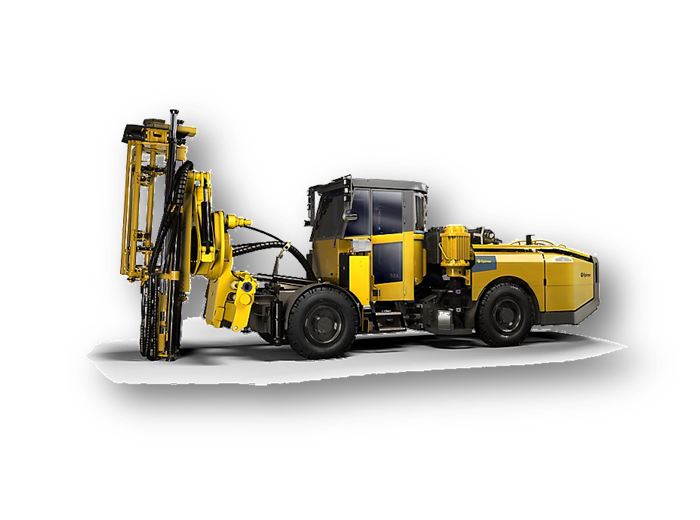 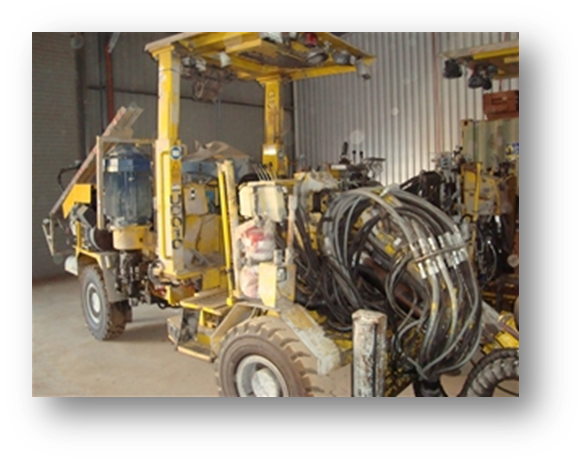 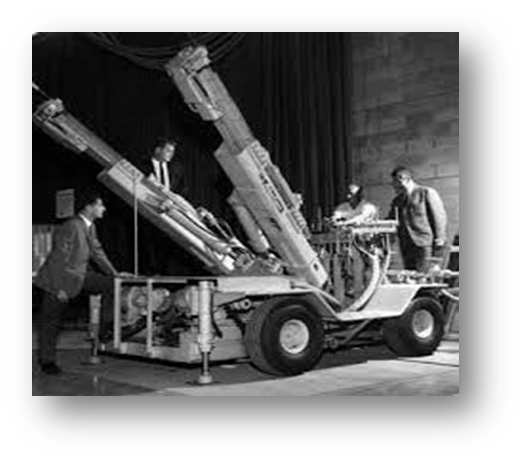 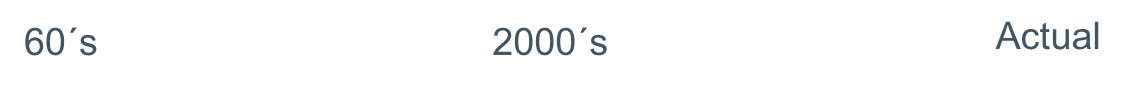 Equipos control computarizado
Equipos hidráulicos y neumáticos
Equipos Electrohidráulicos
Desarrollo tecnológico de los equipos de perforación
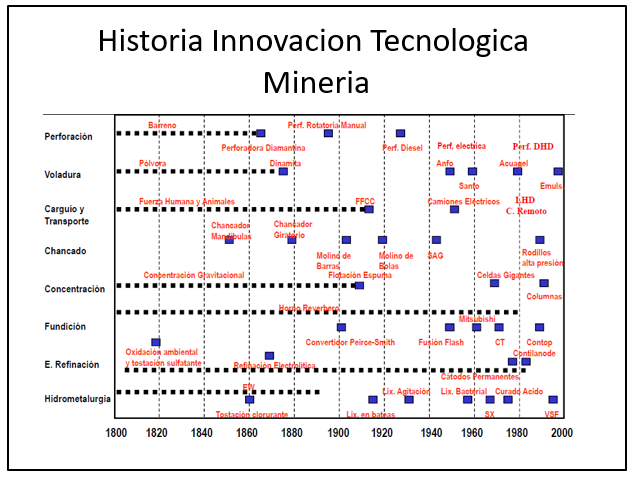 Evolución tecnológica de los equipos por área
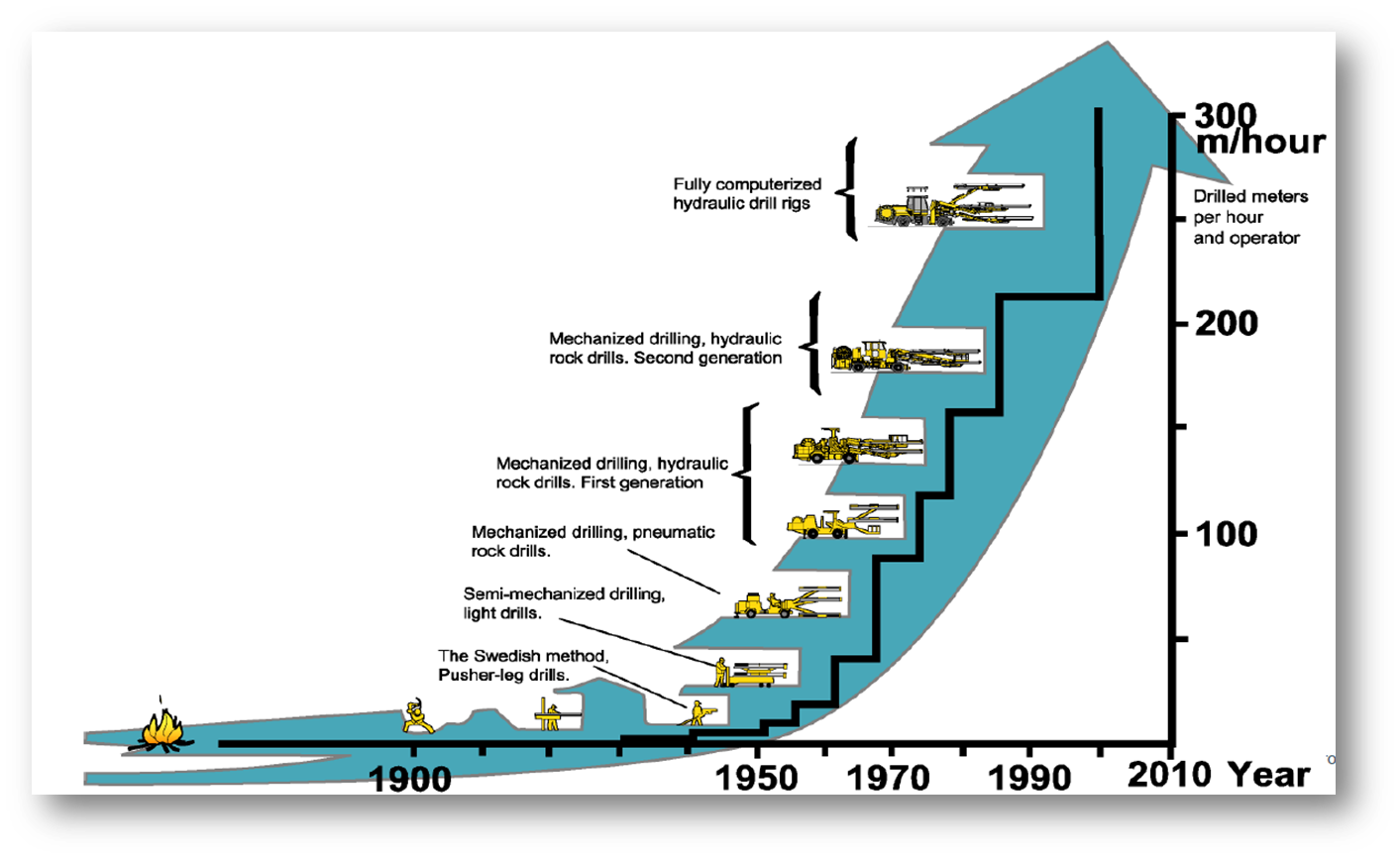 Historia de la perforación
Powered By RCS (Rig Control System)
RRA (Rig Remote Access)
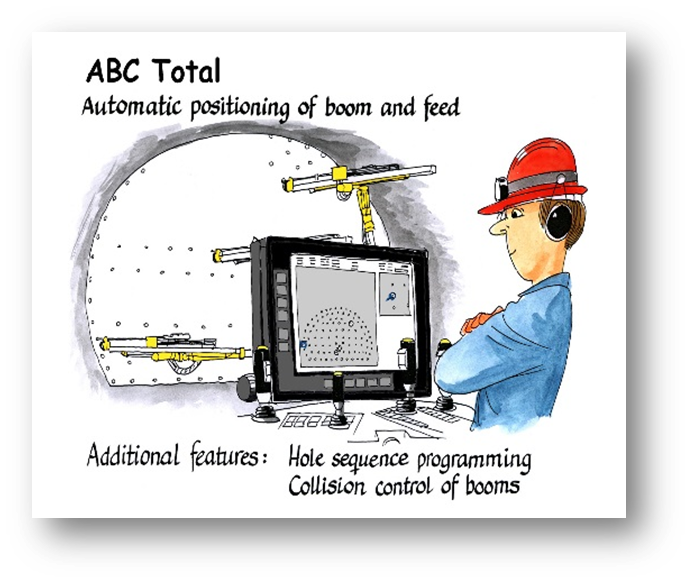 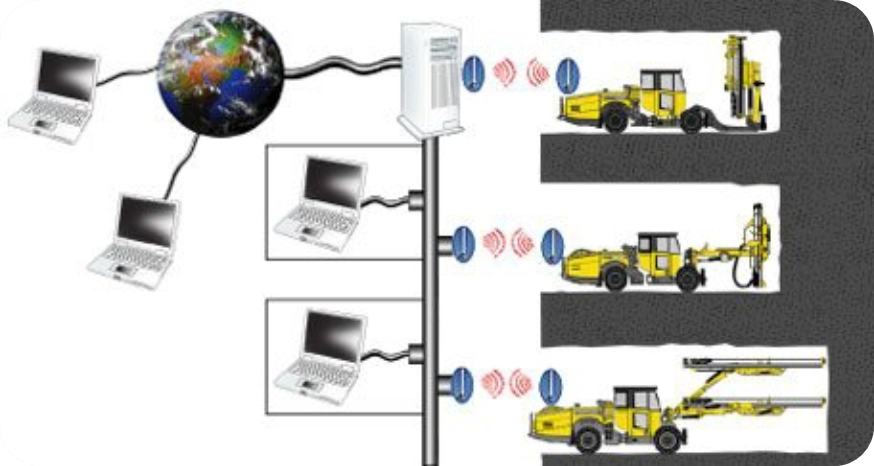 Tele-Remote Control
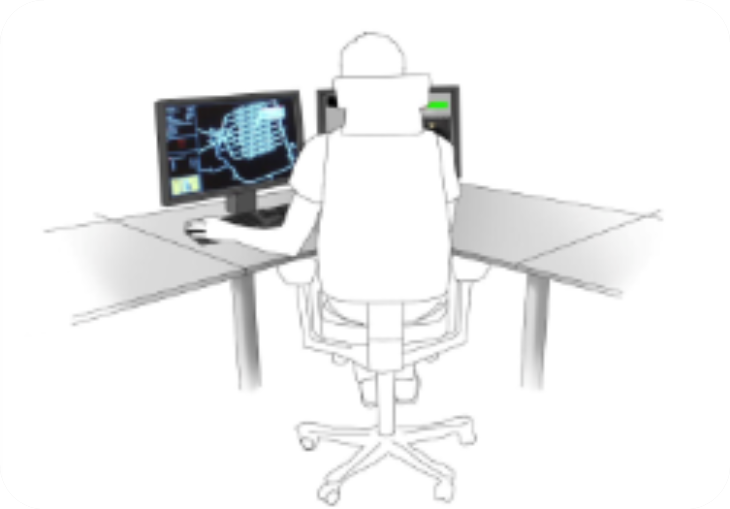 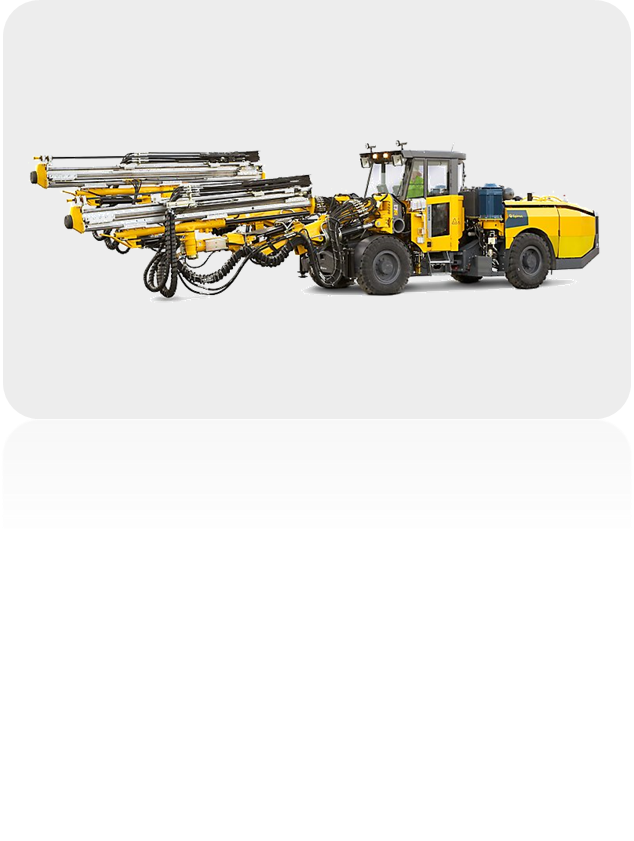 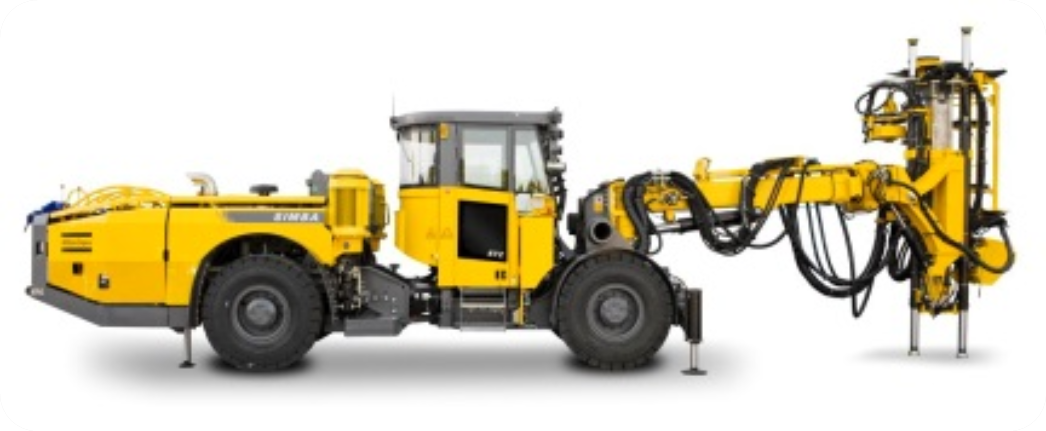 Opciones avanzadas de control
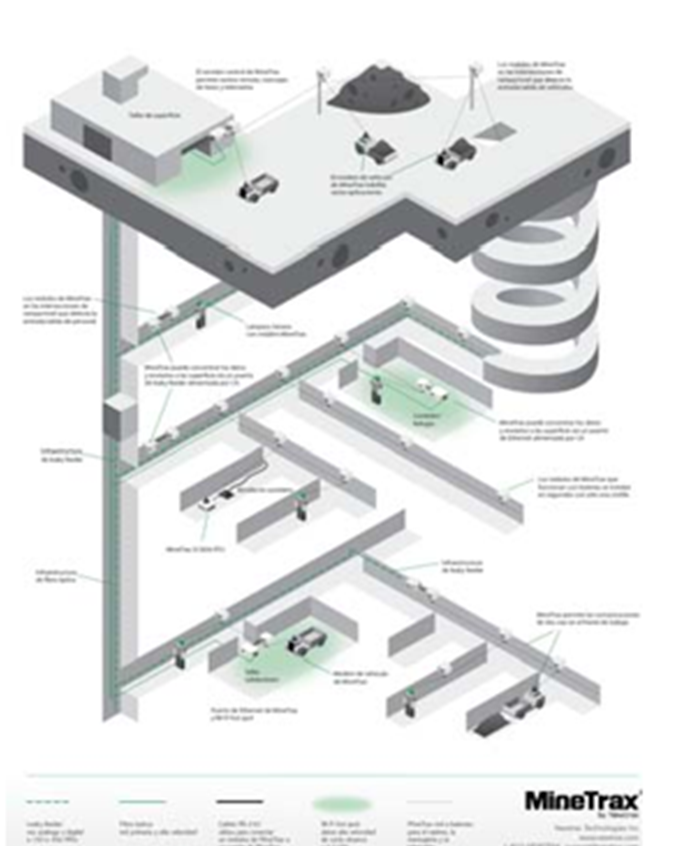 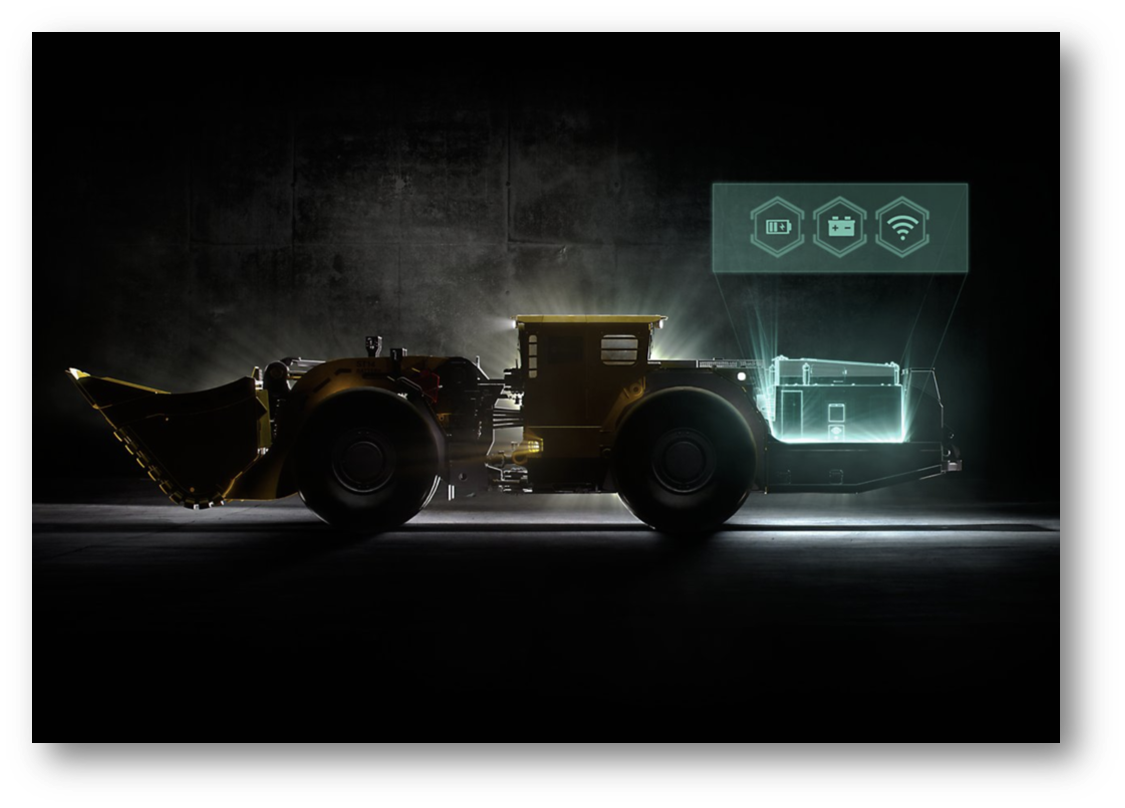 Comunicación Wireless
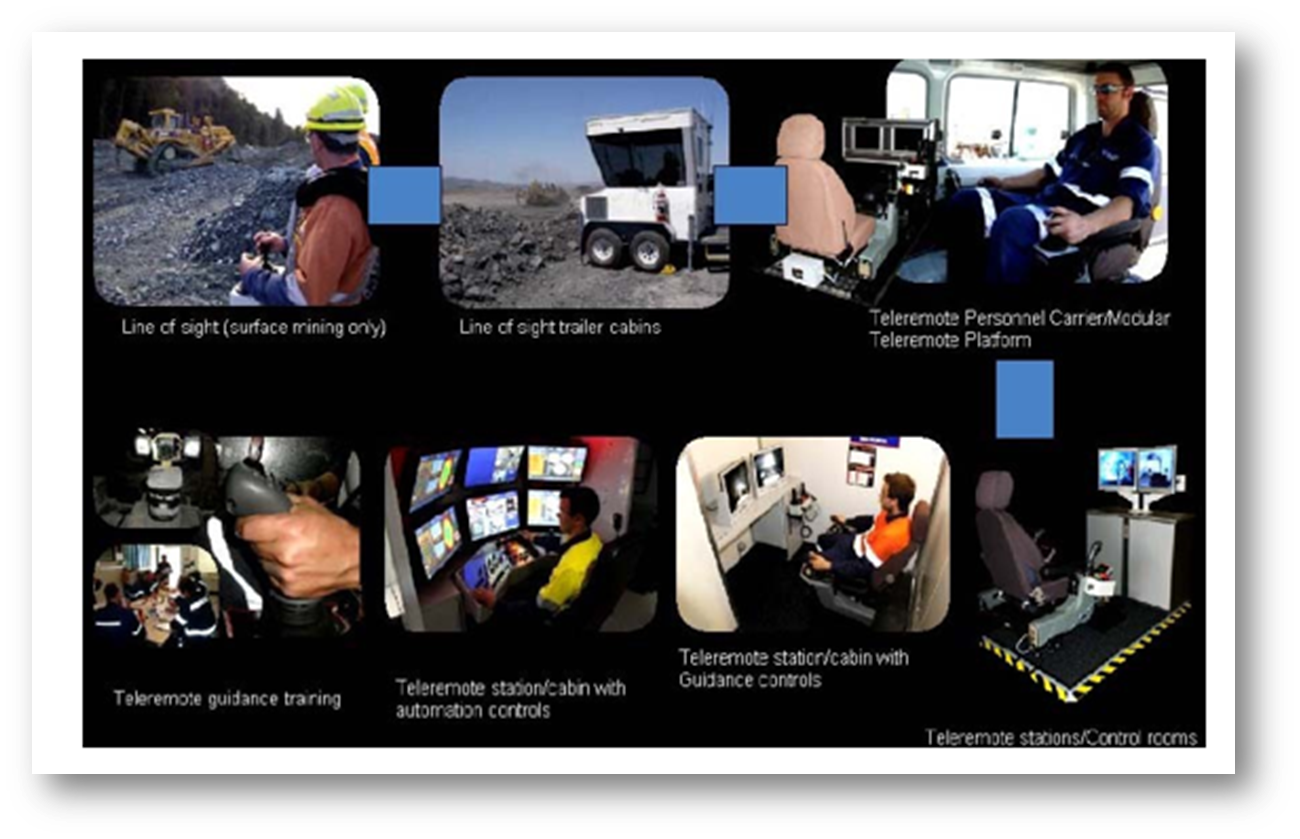 Operación Teleremota
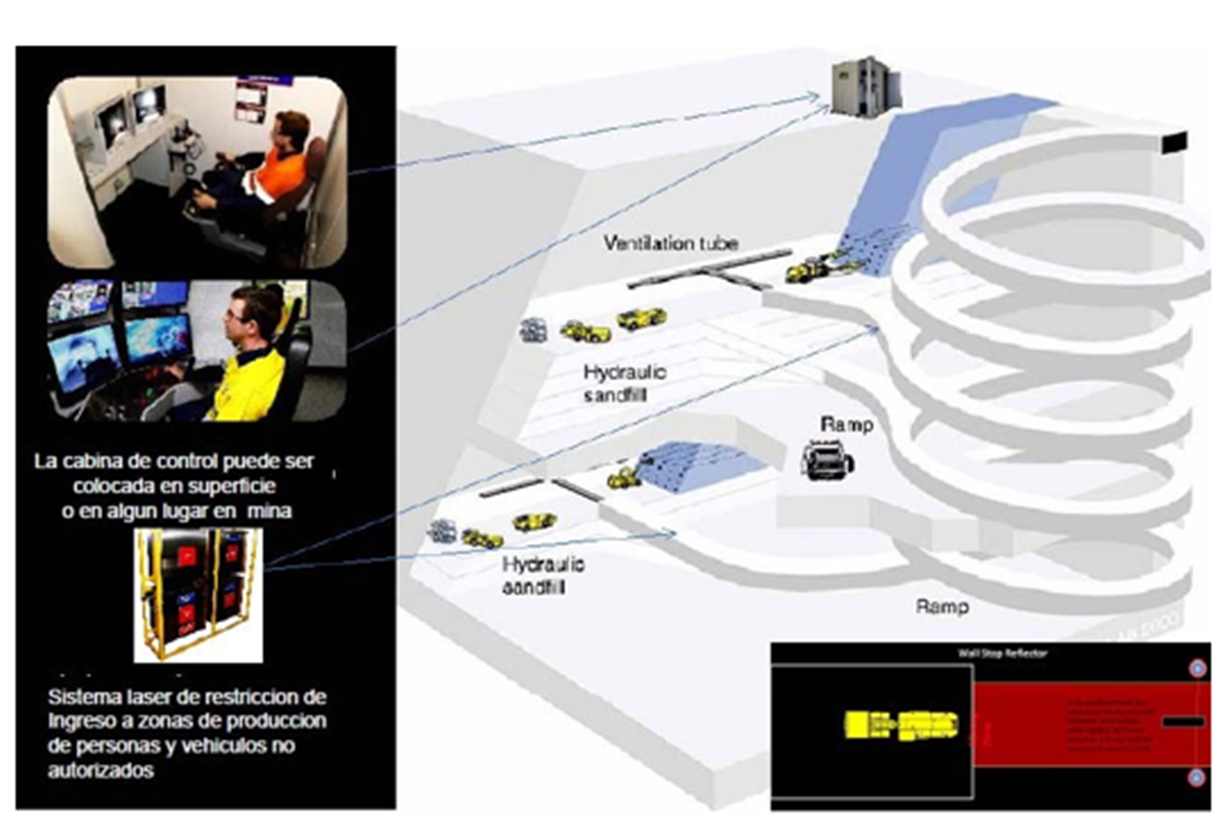 Protección de personal
Protección de equipos
Incremento de seguridad
Optimización de procesos
Optimización de flota
Sistemas de Seguridad Interior Mina
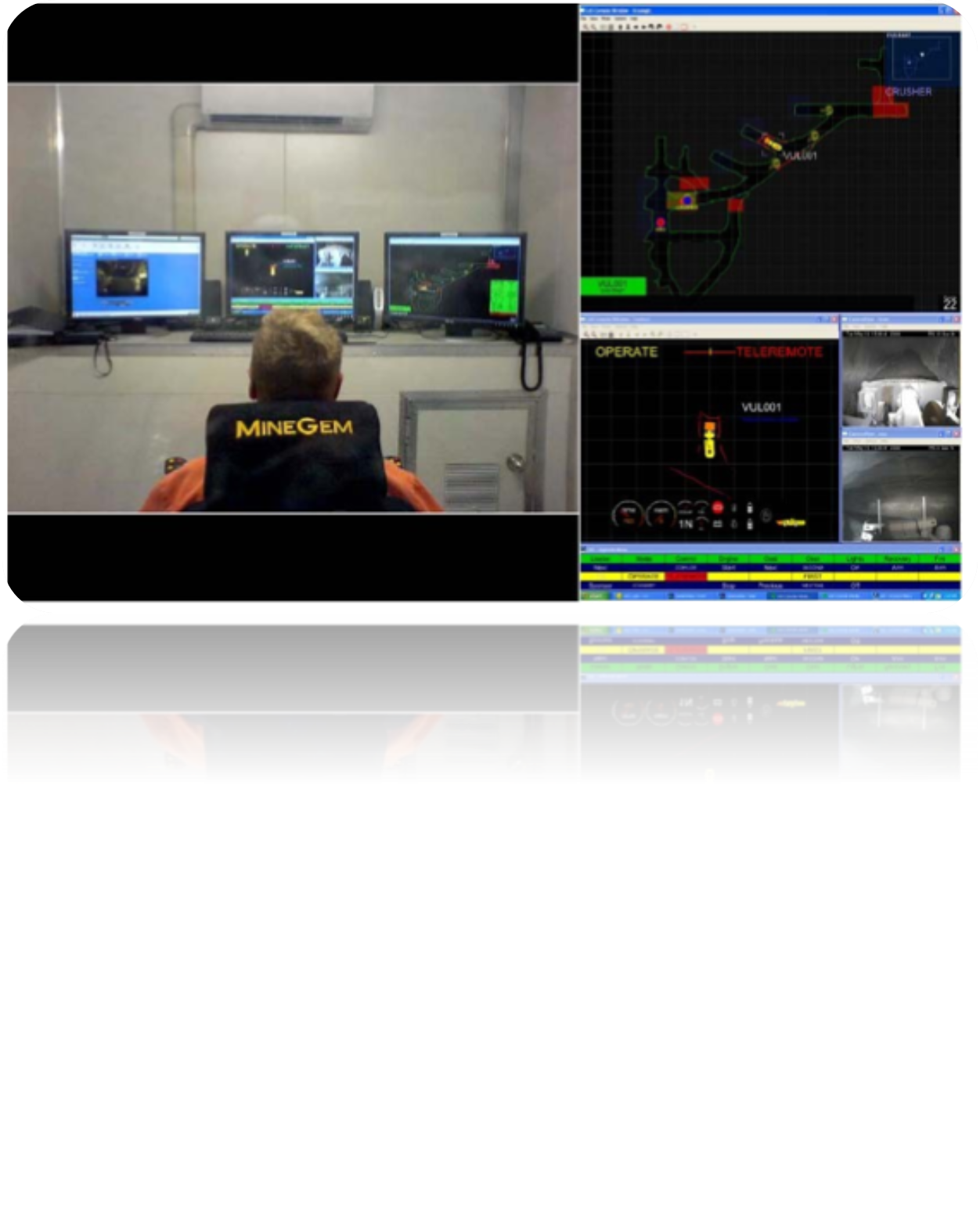 Operaciones a distancia visual
Operaciones a distancia no visual:
A corta distancia
A larga distancia
Minas operadas a distancia
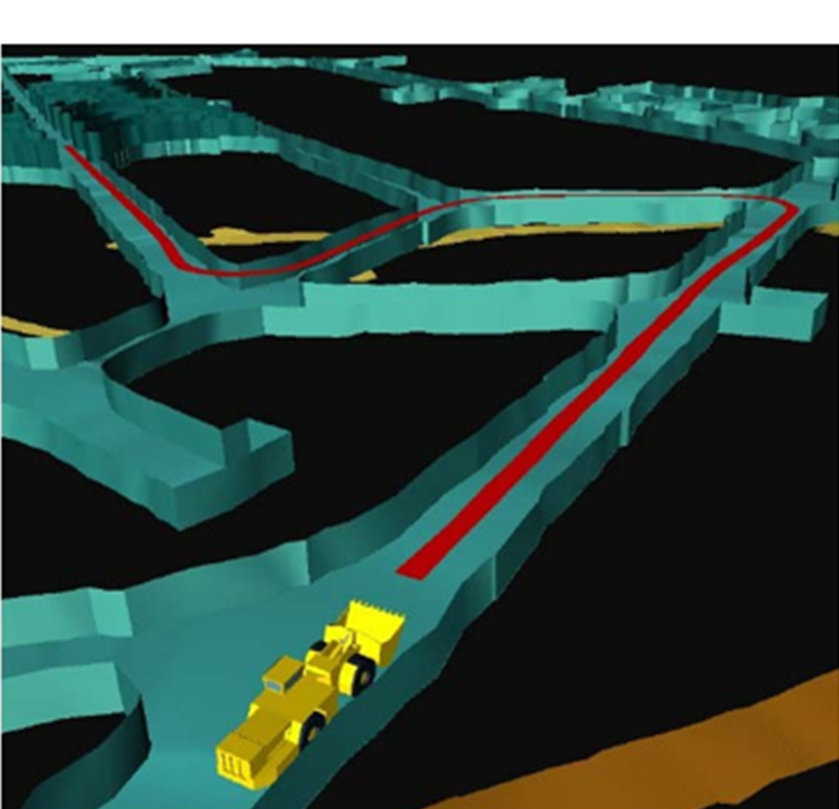 LHDs
Autocarga
Auto desplazamiento
Auto descarga
Telemetría

Camiones UG
Auto desplazamiento
Auto descarga
Telemetría
Sistema de Navegación de Equipos Underground
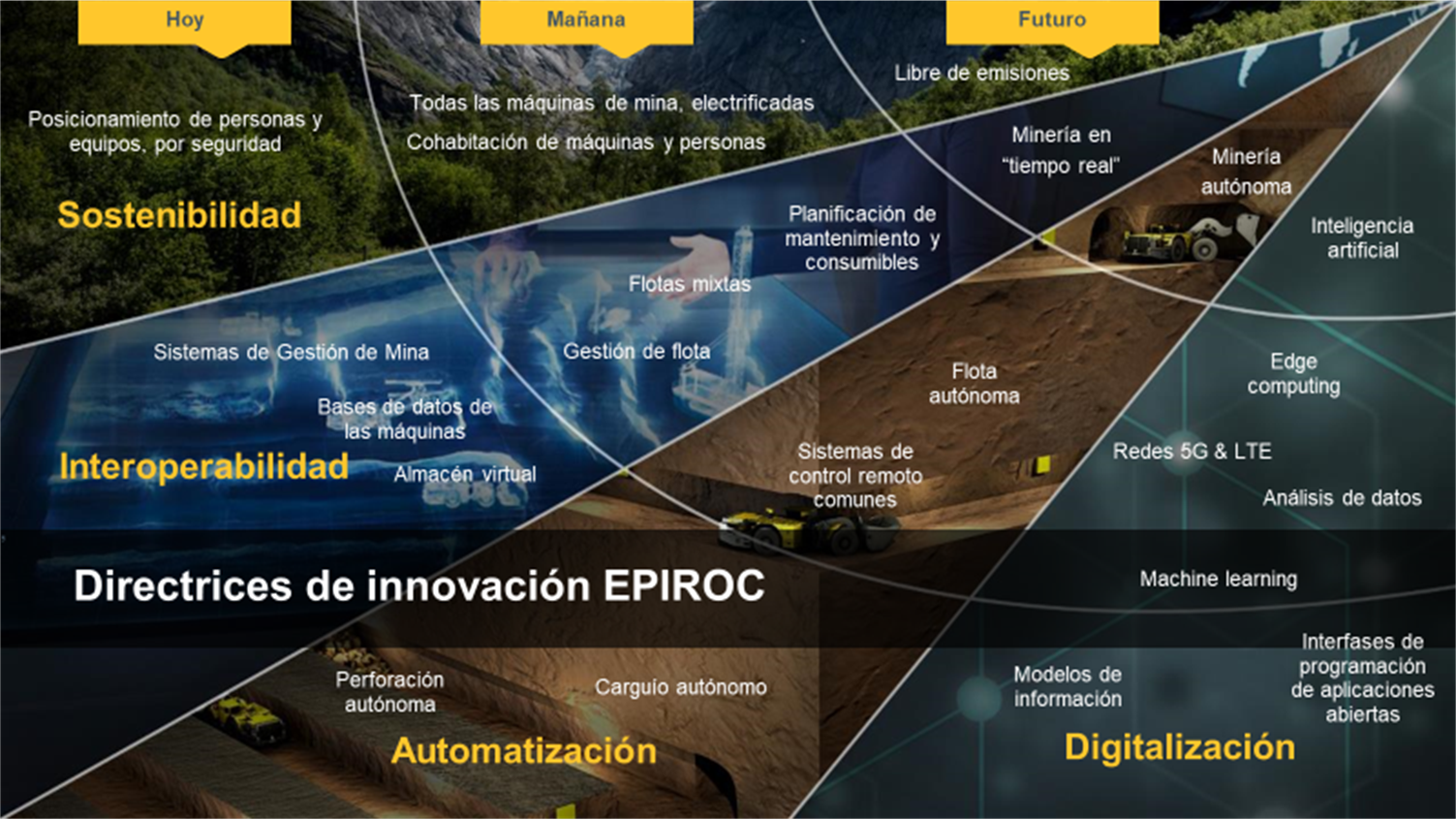 Gracias a la tecnología y a la innovación, podemos seguir contando con los minerales que necesita la humanidad.
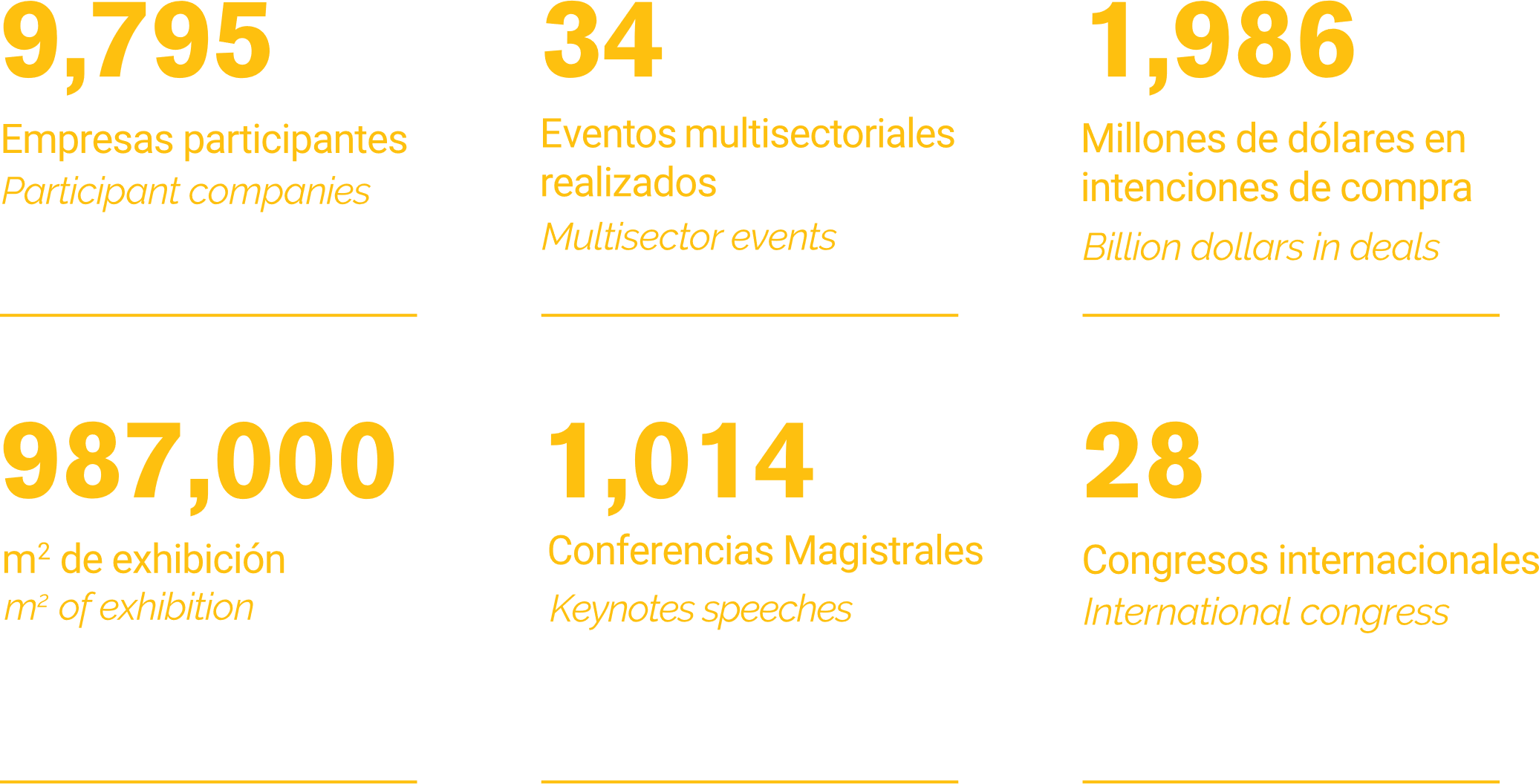